COMPLEMENTOS DE NORMATIVIDAD EN RADIOLOGIA
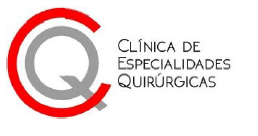 MILTON LISCANO
La normatividad en radiología en Colombia está orientada a regular el uso de radiación ionizante en la práctica médica para proteger tanto a los pacientes como a los profesionales de la salud. Esta normatividad abarca desde la seguridad en la utilización de equipos radiológicos hasta los estándares éticos y técnicos que deben seguir los profesionales de la radiología.
La normatividad en radiología en Colombia está diseñada para garantizar que el uso de radiación ionizante sea realizado de manera segura, eficiente y ética. Desde la protección radiológica hasta la habilitación y acreditación de los establecimientos de salud, la normatividad colombiana establece estándares de seguridad y calidad en todos los aspectos del uso de la radiología médica. Estas regulaciones buscan proteger tanto a los pacientes como al personal de salud, y asegurar que la tecnología se utilice de manera adecuada y responsable.
Decreto 780 de 2016 (Compilación de Normas del Sector Salud)
Resolución 4445 de 2013 (Normas para la Protección Radiológica en Salud)
Esta resolución establece las normas de protección radiológica en Colombia para el uso de equipos que emiten radiación ionizante en los establecimientos de salud.
Contenido clave:
Regula el uso de radiografías, tomografías computarizadas, y otros procedimientos diagnósticos que involucren radiación ionizante.
Establece las condiciones para la protección radiológica del personal médico y de los pacientes, definiendo las medidas para minimizar la exposición a la radiación.
Establece los requisitos para la calibración y mantenimiento de los equipos radiológicos.
Establece la capacitación obligatoria del personal que maneja equipos de radiología.
Este decreto compila las normativas relacionadas con el sector salud en Colombia, incluyendo las que aplican al uso de equipos médicos y radiológicos.
Contenido clave:
Establece los requisitos técnicos y administrativos para las instituciones de salud en relación con el manejo de equipos radiológicos.
Proporciona guías sobre la habilitación y acreditación de instituciones de salud que utilizan radiología diagnóstica y terapéutica.
Resolución 1995 de 1999 (Reglamento para el Uso de Radiación Ionizante)
Ley 9 de 1979 (Código Sanitario Nacional)
Esta resolución regula el uso de radiación ionizante en los establecimientos de salud, enfocándose en la seguridad de los pacientes y la protección del personal.
Contenido clave:
Define los límites de dosis de radiación que pueden ser administradas a los pacientes.
Establece medidas de control de calidad y procedimientos de monitoreo continuo para evitar exposiciones innecesarias a la radiación.
Define los requisitos para la capacitación del personal y la implementación de protocolos de seguridad radiológica.
Esta ley establece el marco normativo general de la salud en Colombia, incluyendo aspectos sobre la protección de la salud pública y el control de sustancias peligrosas, como la radiación.
Contenido clave:
Regula la prevención de riesgos sanitarios en los establecimientos de salud, incluidas las exposiciones a radiación ionizante.
Establece medidas para el control de la contaminación ambiental y los riesgos laborales asociados con el uso de radiación en los ambientes clínicos.
Resolución 3100 de 2019 (Normas de Habilitación de los Establecimientos de Salud)
Resolución 1122 de 2014 (Acreditación en Salud)
Esta resolución regula la habilitación de los establecimientos de salud en Colombia, incluidos los que usan tecnología radiológica.
Contenido clave:
Establece los requisitos para que un establecimiento de salud sea habilitado para realizar procedimientos radiológicos (como rayos X, tomografía computarizada, mamografía, etc.).
Detalla los requisitos de infraestructura y equipos necesarios para realizar diagnósticos por radiología.
Define los criterios para la capacitación y competencia del personal en radiología.
Regula el proceso de acreditación de las instituciones de salud, que también aplica a los servicios radiológicos ofrecidos en hospitales y clínicas.
Contenido clave:
Define los estándares de calidad y seguridad que las instituciones deben cumplir para ser acreditadas, incluyendo la gestión de servicios de radiología.
Exige la implementación de un sistema de gestión de calidad que garantice la seguridad y eficacia de los procedimientos radiológicos.
Código de Ética de la Radiología
Normas de Calificación y Acreditación de Equipos Radiológicos
Los radiólogos y profesionales en radiología deben seguir un código ético profesional que regula la práctica de la radiología en Colombia. Este código incluye:
El principio de consentimiento informado para todos los procedimientos de radiología, garantizando que el paciente entienda los riesgos y beneficios del procedimiento.
Responsabilidad profesional en la utilización de radiación, evitando exposiciones innecesarias y protegiendo la salud de los pacientes.
La confidencialidad de los resultados de los estudios radiológicos y su manejo adecuado.
Existen normativas técnicas relacionadas con la calificación y mantenimiento de los equipos radiológicos en Colombia, reguladas por entidades como el Instituto Nacional de Vigilancia de Medicamentos y Alimentos (INVIMA) y el Ministerio de Salud y Protección Social.
Contenido clave:
Registro y vigilancia sanitaria: Los equipos de radiología deben ser registrados y aprobados por el INVIMA, quien supervisa su funcionamiento y la seguridad de los mismos.
Mantenimiento y calibración: Los equipos deben ser mantenidos y calibrados periódicamente para asegurar que no generen dosis de radiación excesivas.